Patterns in programming
Patterns in programming
1
What are patterns?
“A design pattern is a general, reusable solution to a commonly occurring problem in software. A design pattern is not a finished design that can be transformed directly into code. It is a description or template for solving a particular problem. Thinking in terms of design patterns allows you to formulate a high-level solution that is independent of the implementation details.”
MSDN Design Patterns 
http://msdn.microsoft.com/en-us/library/ff650734.aspx
Patterns in programming
2
Pattern categories
Architectural patterns
High level
Affects the whole application or a major part of an application
Examples: Layers, Model-View-Controller (MVC), Model-View-ViewModel (MVVM)
Design patterns
Intermediate level
Affects a few classes
Idioms
Low Level
Affects a single class or part of a single class
Example: Unit testing an expected exception
Try { … use resource … Assert.Fail();  }
Catch (ExpectedException) { /* ignore */ }
Source:
Buschmann et al. Pattern-Oriented Software Architecture, Wiley 1996, page 11-15
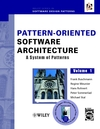 Patterns in programming
3
Design pattern categories
Creational patterns
How to create object when creation requires decisions
Structural patterns
How classes and object are composed to form larger structures
Behavioral patterns
Algorithms and assignment of responsibilities between objects
Source: 
Gamma (GoF) et. al. Design Patterns, Elements of Reusable Object-Oriented Software, Addison Wesley, 1995
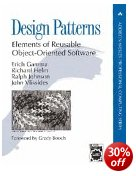 Patterns in programming
4
Creational patterns
Singleton
Ensure that a class has only one instance, and provide a global point of access to it.
Factory method
Define a static method go create (or get) objects
Object pool
Manages the reuse of objects
Patterns in programming
5
Singleton
Idea
Exactly 1 instance of a class
A single global point of access for all clients (users of the object)
Example
Class A {
  private static A instance = new A();
  private A() { /* private constructor */ }
  public static A Instance { get { return instance; }}
}
Usage
Connections to database
You only need one in your application
Classes without state
Example: SingletonExampleComparer
Patterns in programming
6
Singleton, eager vs. lazy instantiation
Eager instantiation
The one-and-only instance is created early
Lazy instantiation
The one-and-only instance is create late
On the first call to get
Pros
Saves time if the instance takes a lot of time to create, and is unlikely to be used
Saves memory if the instances uses a lot of memory, and is unlikely to be used
Cons
Requires synchronization to be thread safe
Spends time if the instances is used a lot (more than once)
Patterns in programming
7
Static factory method
Idea
Can return an instance of the specified class, or one of its subclasses	
A constructor can only “return” an instance of its own class
Does not have to construct a new object
A constructor must create a new object
Can have any name
A constructor must have the same name as the class
Dogma idea: No public constructors, only factory methods!
Naming
CreateXxx(…)
GetXxx(…)
Usage
System.Diagnostics.StopWatch.StartNew()
System.Net.WebRequest
Example: FactoryWebRequestExample
Example: FactoryGetOrCreate
Patterns in programming
8
Object pool
Idea
Reuse objects which are expensive to create
Expensive = takes a lot of time
Usages
Thread pool
Connection pool
Connections to databases, and other servers
Related patterns
Singleton
The pool class itself is often a singleton, since the idea is to make all parts of the application share a single pool of objects
Patterns in programming
9
Structural patterns
Decorator
Attach additional responsibilities to an object, dynamically
Composite
Compose objects into tree structure
Patterns in programming
10
Decorator
Idea
Enhancing the service provided to the user of the class
Extend the functionality of an object – transparent to its users
Also known as
Wrapper
Usages
System.Collections.ObjectModel.ReadOnlyCollection<T>
Implements IList<T> + aggregates an IList<T> object
http://msdn.microsoft.com/en-us/library/ms132476(v=vs.110).aspx 
System.IO.BufferedStream 
Implements Stream + aggregates a Stream object
http://msdn.microsoft.com/en-us/library/system.io.bufferedstream(v=vs.110).aspx 
Examples: DecoratedCoffee + DecoratedStudent
Patterns in programming
11
Composite
Idea
Recursively build composite objects from other objects.
Objects are composed at runtime using
AddXx() / Append() methods to add new sub-objects
RemoveXx methods to remove sub-objects
Usage
StringBuilder
Append(str)
WPF (Windows Presentation Foundation)
Normally composed using XAML
Example (very simple): SimpleBrowserAsync (concurrency)
Patterns in programming
12
Behavioral patterns: it’s about algorithms
Iterator
Provide a way to access the elements of a collection sequentially without exposing its underlying representation
Observer
Define a one-to-many dependency between objects, so that when one object changes states, all its dependents are notified.
Strategy
Define a family of algorithms, encapsulate each one, and make them interchangeable at runtime.
Template method
Define a skeleton of an algorithm, deferring some steps to subclasses.
Patterns in programming
13
Iterator
Idea
Being able to visit all the elements in a collections, without knowing the internal structure of the collection.
Usage
IEnumerable<T> + IEnumerator<T>  
used a lot on all kinds of collections in the C# API
Patterns in programming
14
Observer
Idea
Decouples otherwise dependent classes.
Observers register with an observable class.
When something happens (like a change of state) in the observable class, all observers are notified
Usage
GUI frameworks
Buttons (etc.) are observable, event handlers are observers
Event handling in general
Event handlers (observers) register to listen for events
Patterns in programming
15
Strategy
Idea
Encapsulate (part of) and algorithm in an interface or delegate.
The (part of) algorithm may be changed at runtime
Usages
List.Sort(IComparer<T> comparer)
However the Comparison cannot be changed at runtime
List.Sort(Comparison comp)
However the Comparison cannot be changed at runtime
Example
StrategyFindSmallest
Related pattern
Template method and strategy are often alternatives
Patterns in programming
16
Template method
Idea
Encapsulates part of an algorithm in an abstract method implemented by sub-classes
An abstract base class has a template method
A method in which one (or more) steps are call to abstract methods
The abstract method is implemented in a sub-class
The base class method calls the sub-class method
“The Hollywood Principle”
Don’t call us. We will call you
Usage
Often used in frameworks
Example
TemplateMethodHotDrink
TemplateMethodTcpServer
Patterns in programming
17
References and further readings
Gamma et al. Design Patterns, Addison Wesley 1994
First book on Design patterns
Examples in C++ and Smalltalk
Written by the so-called “Gang of Four” GoF
Buschmann et al. Pattern-Oriented Software Architecture, Volume 1, Wiley 1996
Freeman & Freeman Head First Design Patterns, O’Reilly 2004
Kerievsky Refactoring to Patterns, Addison Wesley 2005
Dofactory .NET design patterns 
Very short descriptions
http://www.dofactory.com/Patterns/Patterns.aspx
Codeproject.com Design Patterns
More elaborate descriptions
http://www.codeproject.com/KB/architecture/#Design+Patterns
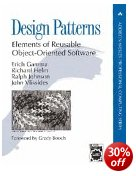 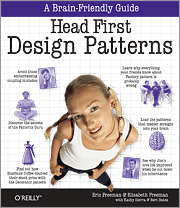 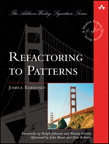 Patterns in programming
18